A technikai és nem technikai készségek szerepe a diagnosztikus és terápiás folyamatokban sürgősségi ellátás során
Nagy Tamás
SE ÁOK AITK // SE ETK

Témavezető: Prof. Dr. Székely Andrea // Szakértő segítő: Dr. Kovács Enikő
ESZMÉLETI ÉS TRANSZLÁCIÓS ORVOSTUDOMÁNYOK DOKTORI ISKOLA
Mit keresek én itt?
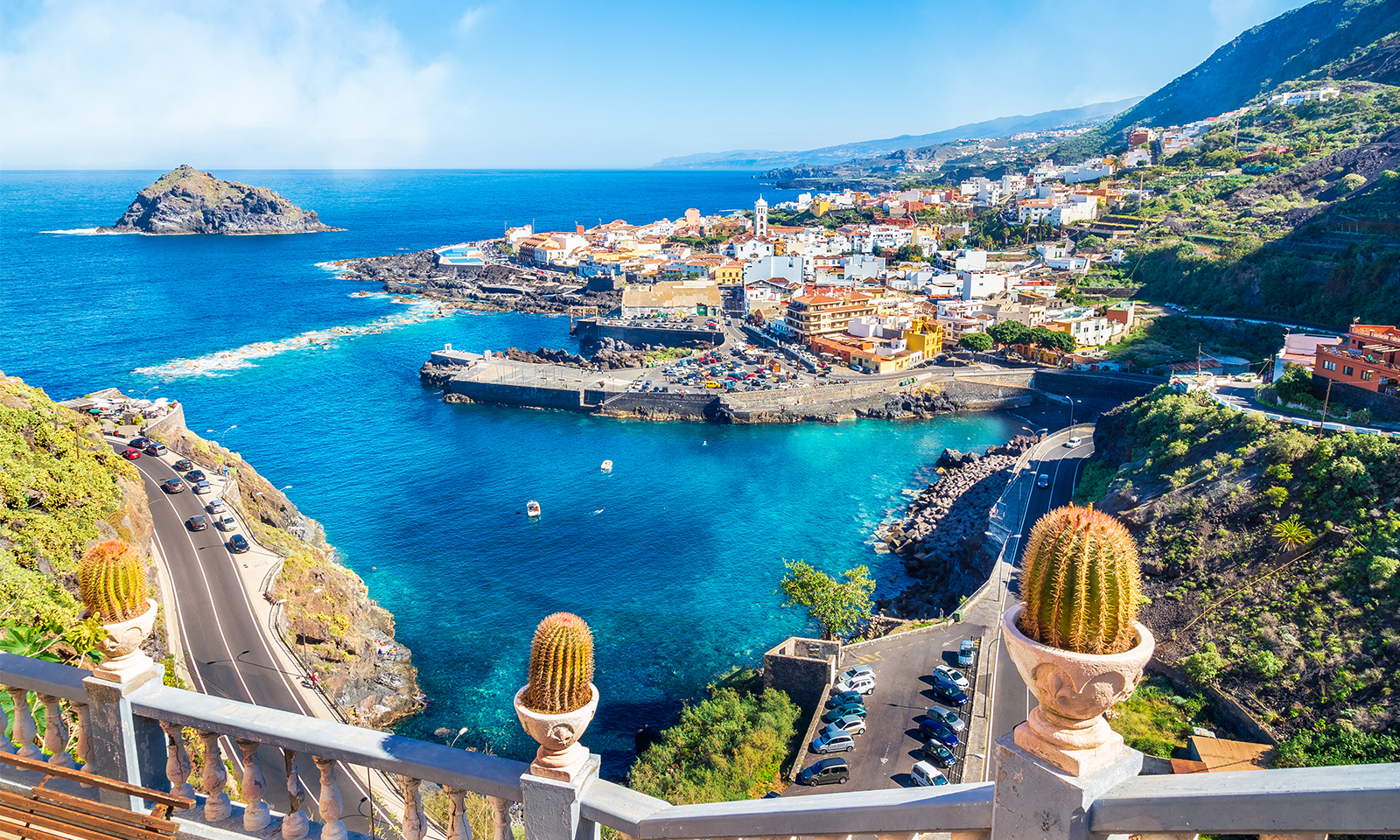 Kanári-szigetek – Los Rodeos Airport1977. március 27.
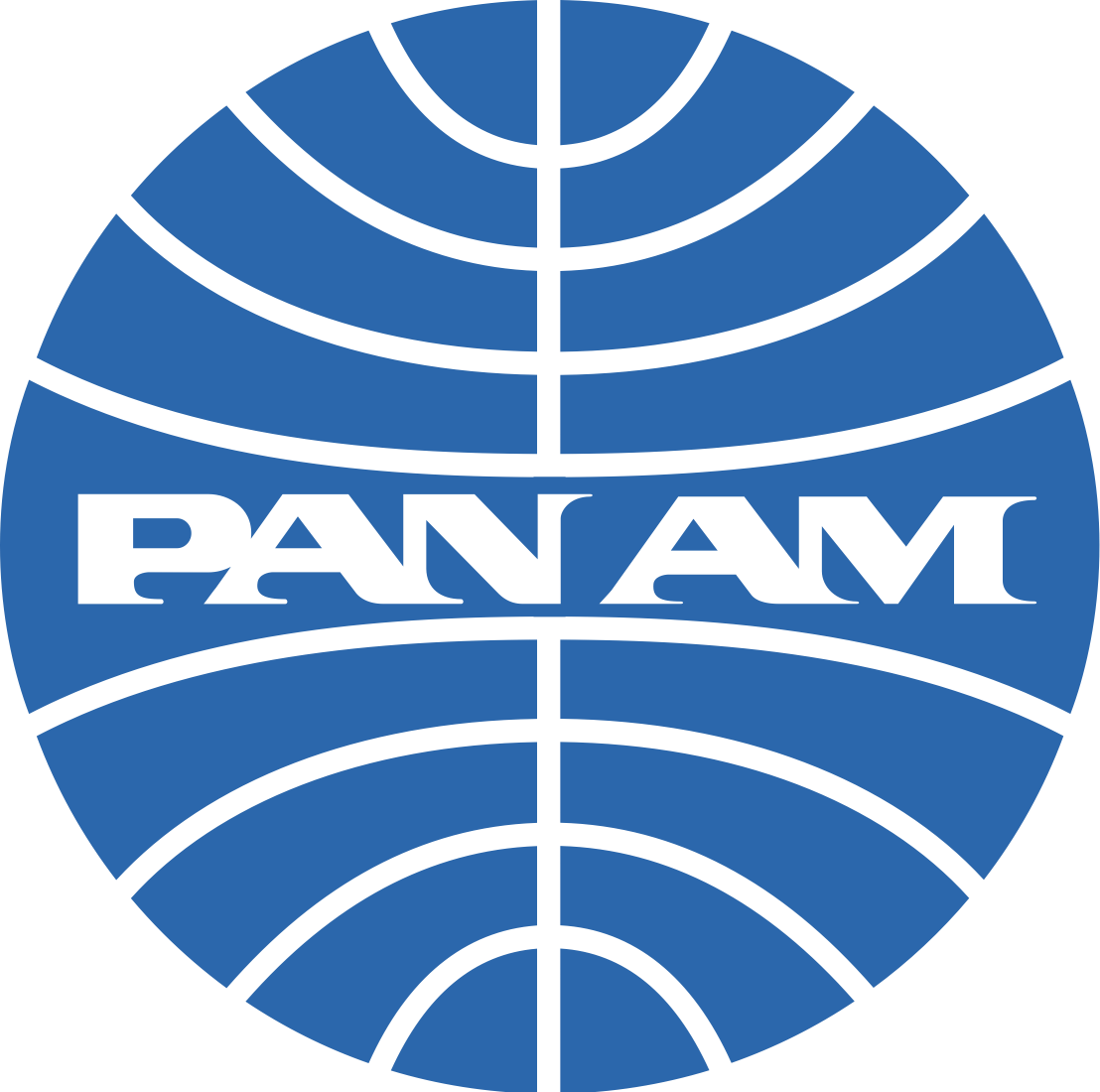 PAN-AM 1736 Boeing 747-121
Los Angeles-New York-Kanári-szigetek (Tenerife, Las Palmas)

Legénység: 16 fő
Utas: 380 fő
KLM 4805 Boeing 747-206B
Amsterdam-Kanári-szigetek (Tenerife, Las Palmas)

Legénység: 14 fő
Utas: 234 fő
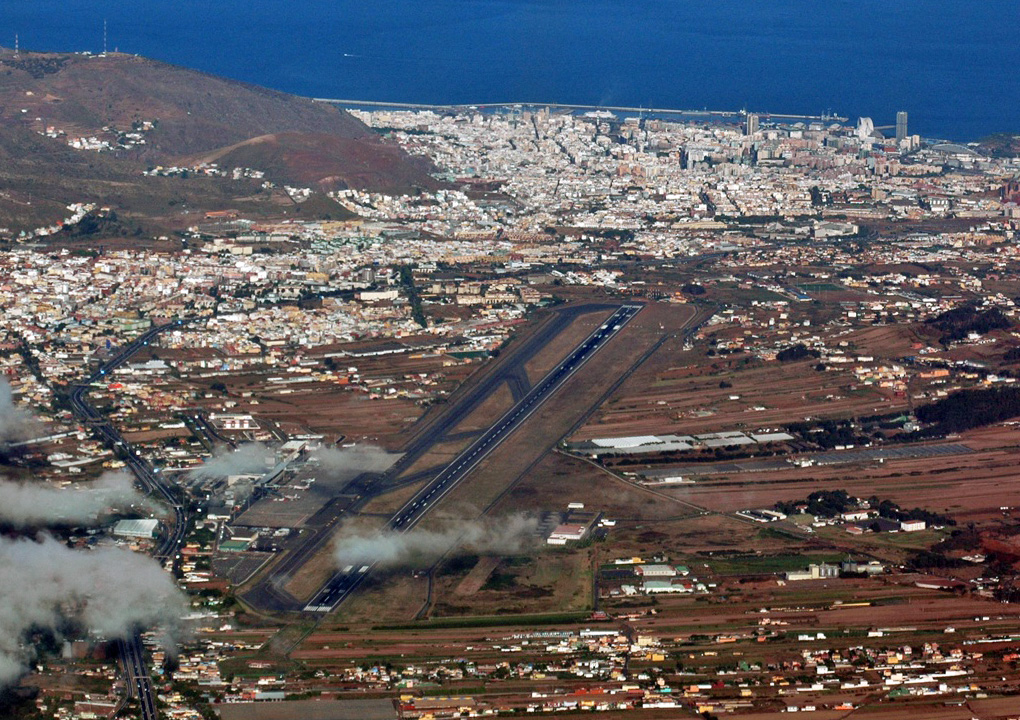 Tényezők – amik összejátszanak
Terrorcselekmény
12 óra körül terrorista robbantás Las Palmas (Gando) repülőterén – fenyegetés további robbantásokkal
Járat átirányítás – Tenerife Norte (Los Rodeos) – kis méretű légikikötő
Tényezők – amik összejátszanak
Humán tényező
Időnyerés – jelentősebb üzemanyag felvétel (holland kapitány döntése)
Blokkolt gurulóút – az amerikai személyzet türelmetlen
Irányítás – a két nagy gép egyszerre kap hajtóműindítási engedélyt – PAN-AM normál pályairány // KLM pályán végig gurítva, fordul
Kiadott utasítások többszörös félreértése
KLM kapitány - „after takeoff” félreértése – gázkarokat teljesen előre tolva megkezdi a felszállást – az irányító várakozást kér – a kapitány ezzel nem törődik már
A PAN-AM gép jelzi, hogy még a pályán van
A két rádió adás egyszerre ment ki és blokkolta egymást 
A PAN-AM kapitánya fordítani próbálja a gépet a futópályáról – keresztbe fordítja a gépet a KLM gép előtt - menekülés
Terrorcselekmény
12 óra körül terrorista robbantás Las Palmas (Gando) repülőterén – fenyegetés további robbantásokkal
Járat átirányítás – Tenerife Norte (Los Rodeos) – kis méretű légikikötő
Technika és gyakorlat
Rosszabb műszerezettségű repülőtér
Kisebb gyakorlattal rendelkező dolgozók
Káosz az érkező nagy gépek miatt
A pályavilágítás középvonali része üzemképtelen
Nincs földi radar – nem tudni hol járnak a gépek
Nyelvtudás – más angol akcentus - félreértések
Időjárás
Sűrű köd a Los Rodeos repülőtéren, rossz látási viszonyok
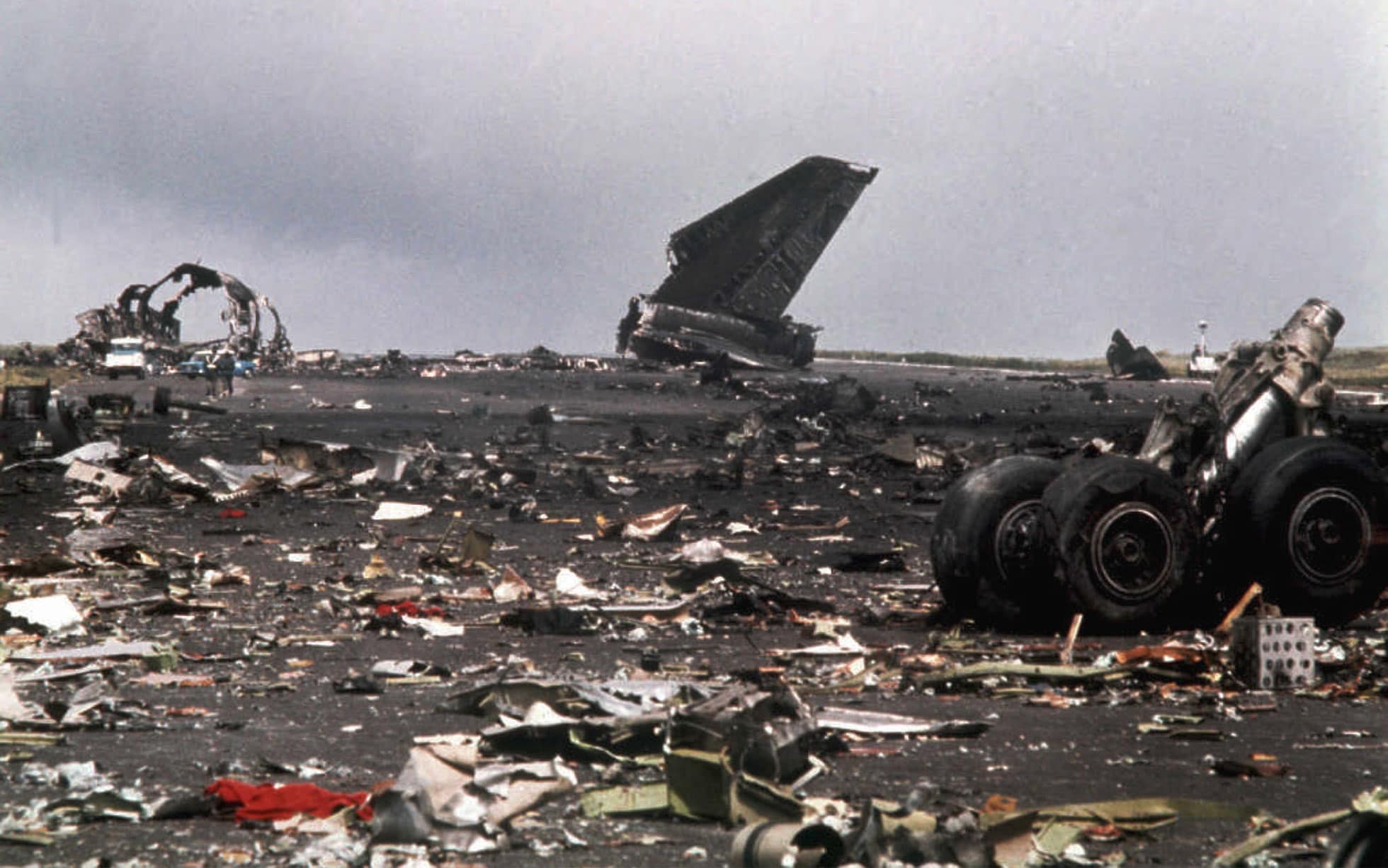 Kanári-szigetek – Los Rodeos Airport1977. március 27.583 halott
KLM 4805 Boeing 747-206B
Amsterdam-Kanári-szigetek 
(Tenerife, Las Palmas)

Legénység: 14 fő – 14 halott
Utas: 234 fő - 234 halott
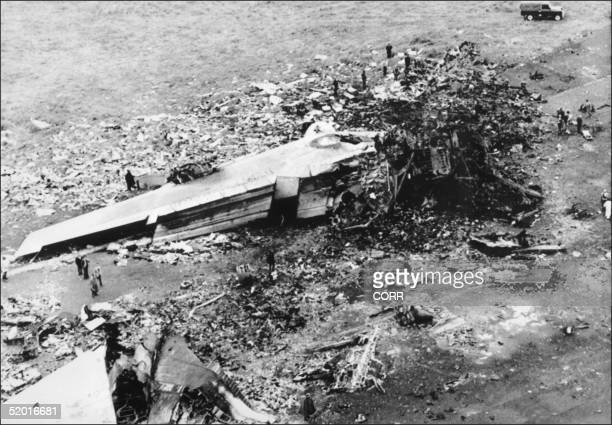 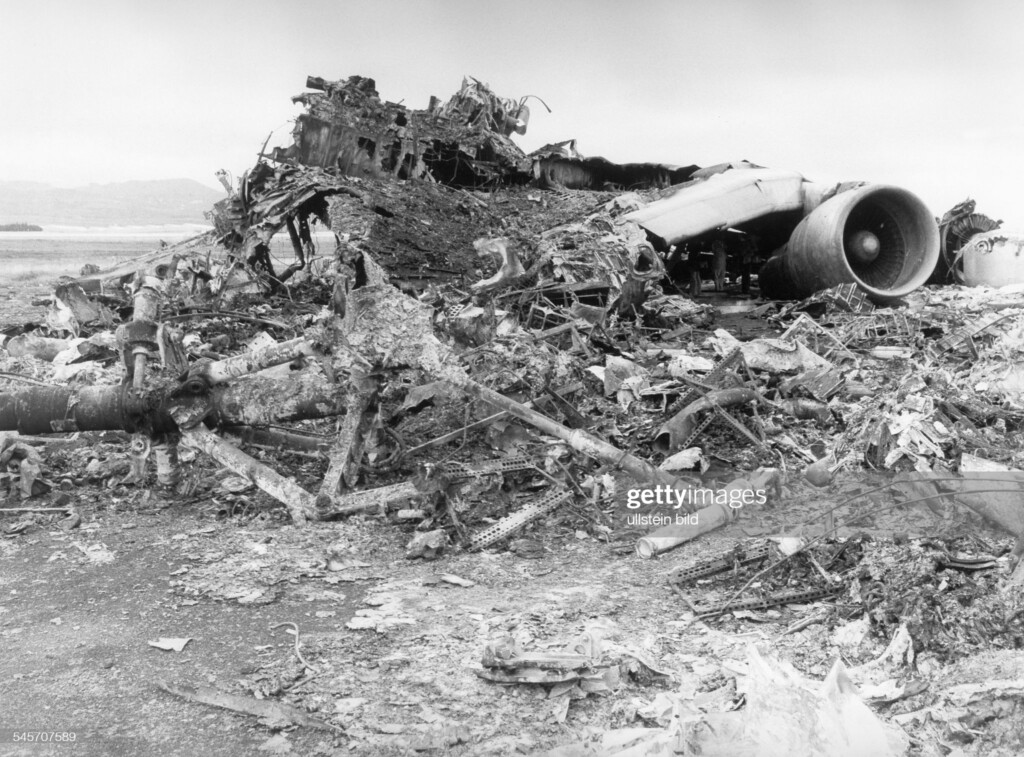 PAN-AM 1736 Boeing 747-121
Los Angeles-New York-Kanári-szigetek 
(Tenerife, Las Palmas)

Legénység: 16 fő – 9 halott
Utas: 380 fő – 326 halott
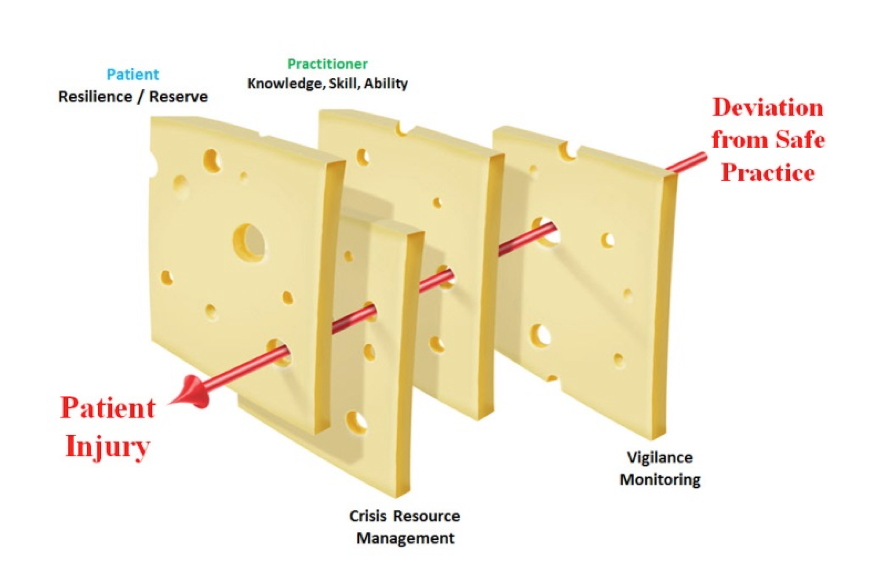 Ellátó
Tudás / Készség / Képesség
Beteg
Rugalmasság / Tartalékok
Eltérés a 
biztonságos
gyakorlattól
Sérül a 
beteg
Éberség
Figyelem
Crisis Resource Management
az esetek több, mint70 %-bantörténik olyan, aminek nem kellett volna
1984-es vizsgálat alapján az aneszteziológiai incidensekhez a humán faktor80 %-banhozzájárult…
figyelmetlenségaz ellenőrzés hiányafigyelemelterelésfáradtság, alváshiányrossz kommunikációCopra et al., BJA, 1984
Humán faktor a major légúti komplikációk soránNAP4, Shaw J. et al, 2011. – Flin R. et al, Anaesthesia, 2013.
100%-ban jelen volt
40%-ban hozzájárult
25%-ban fő ok volt
Csapatmunka
(Teamwork)
Feladatkezelés
(Task management)
Kommunikáció
(Communication)
Döntéshozatal
(Decision making)
Helyzettudatosság
(Situational awareness)
A napi rutinba való beépítés valódi gátja:„Nem így szoktuk csinálni!”
KONFLIKTUS?Kutatás – célok 1. A nem-technikai készségek oktatásának felmérése a graduális egészségügyi képzésben Magyarországon (kérdőíves felmérés)
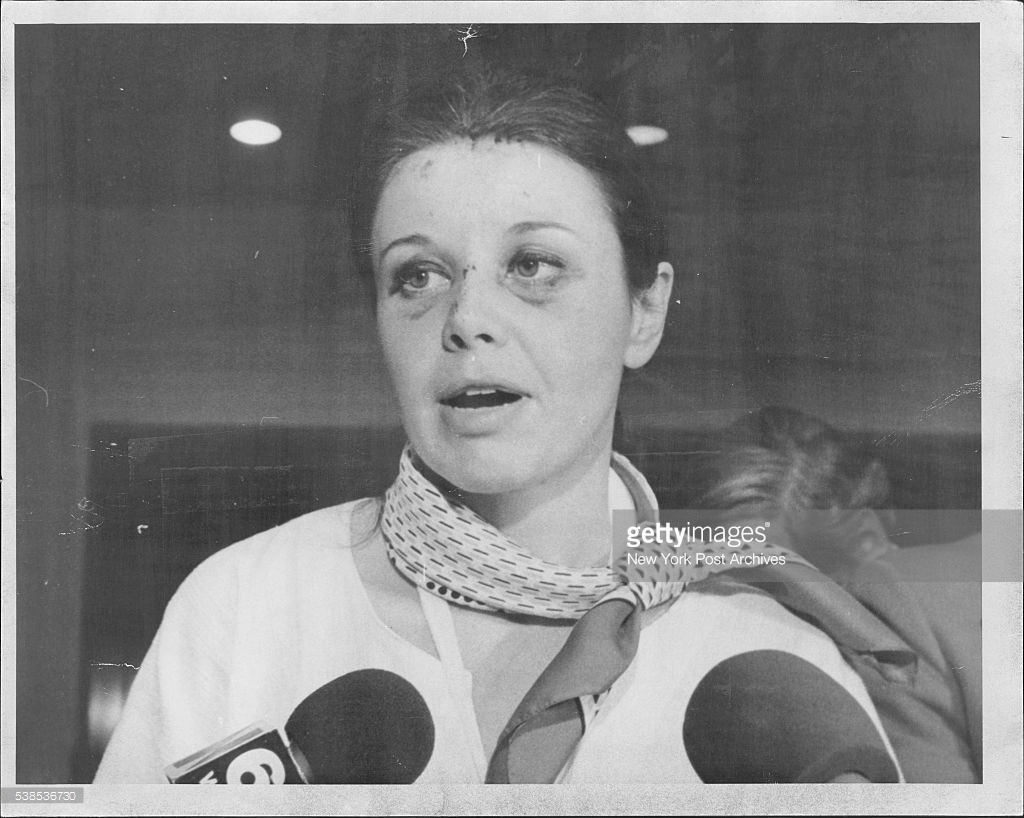 Dorothy KellyPAN-AM // UNITED Airlinesbátorság – fegyelem – akarat
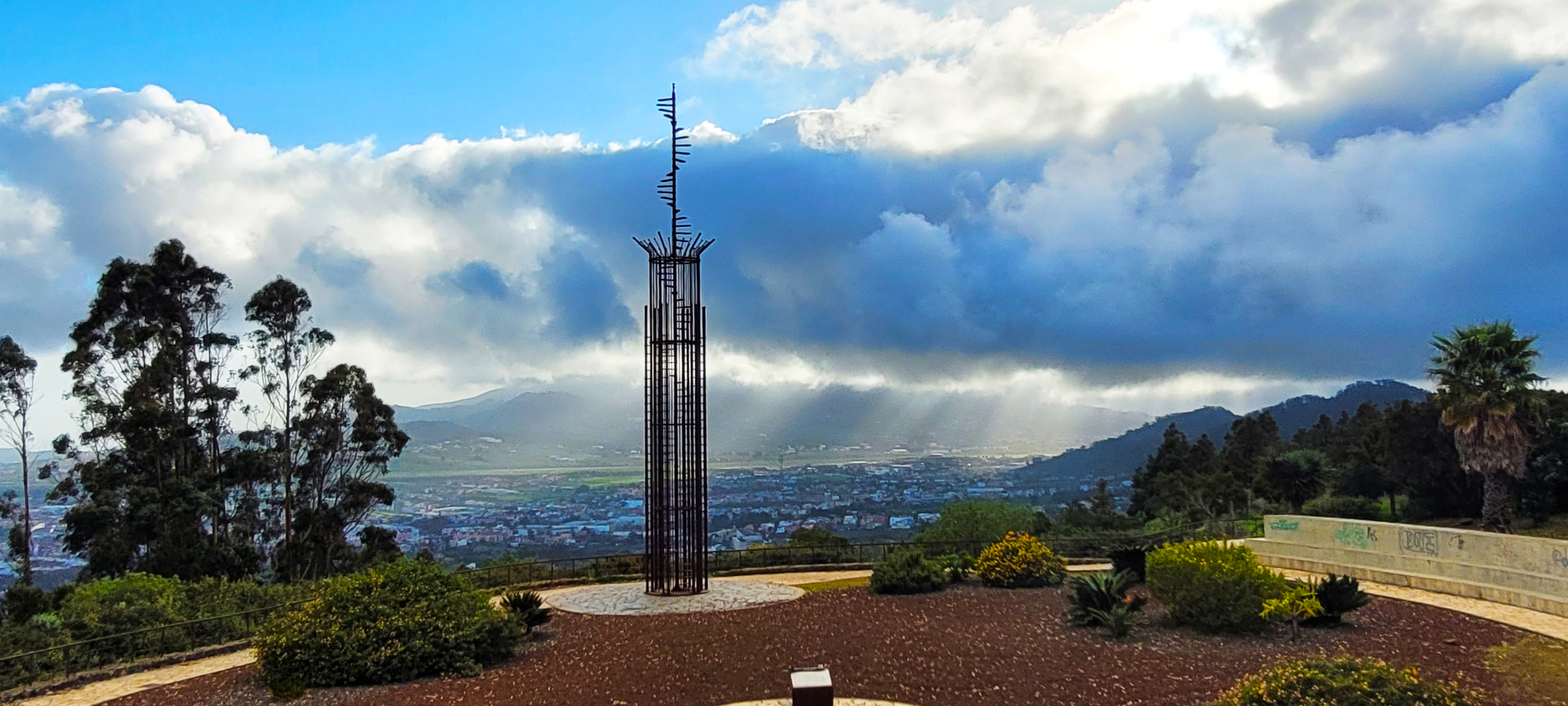 Köszönöm a figyelmet!